FLSA:Dangers of Misclassification and White-Collar RevisionsAre You Ready?
Presented By:
Julia Gannaway, JD
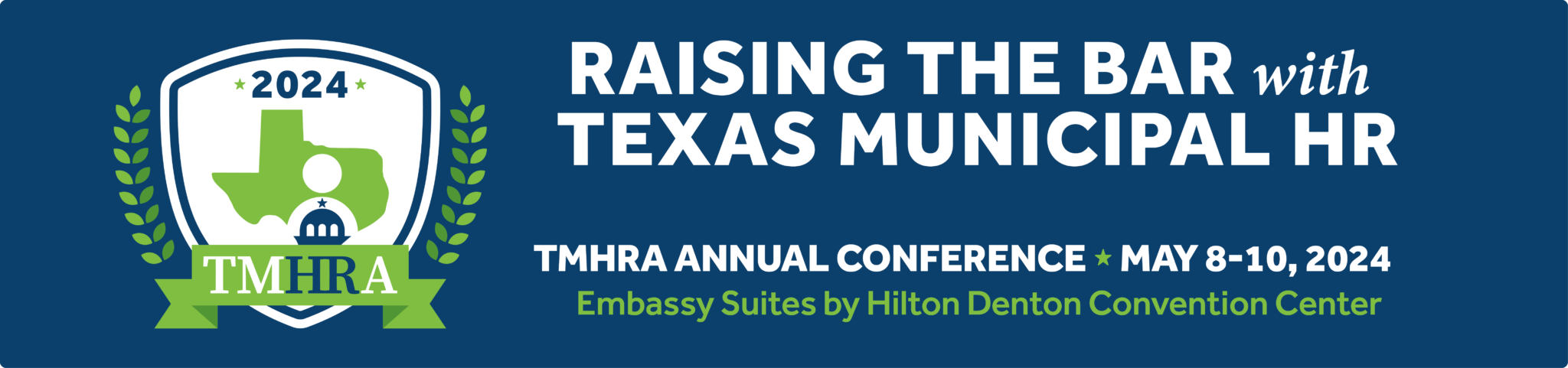 MISCLASSIFICATIONS
Independent contractors v. Employees
Exempt v. Non-exempt
Volunteer v. Employee
Memorandum of Understanding (MOU) for Employment Tax Referrals
On December 14th, 2022, the DOL and IRS signed an MOU that establishes:
A system of referrals from the DOL’s Wage & Hour Division (WHD) to the Small Business/Self Employed Specialty Employment Tax Unit (SB/SE).
Stated Goal:

“To share information between the SB/SE and WHD to assist in the identification of emerging and ongoing employment tax compliance issues related to misclassification.”
Actual Effect:

Streamline the process for investigating and penalizing businesses that allegedly misclassify their employees as independent contractors.
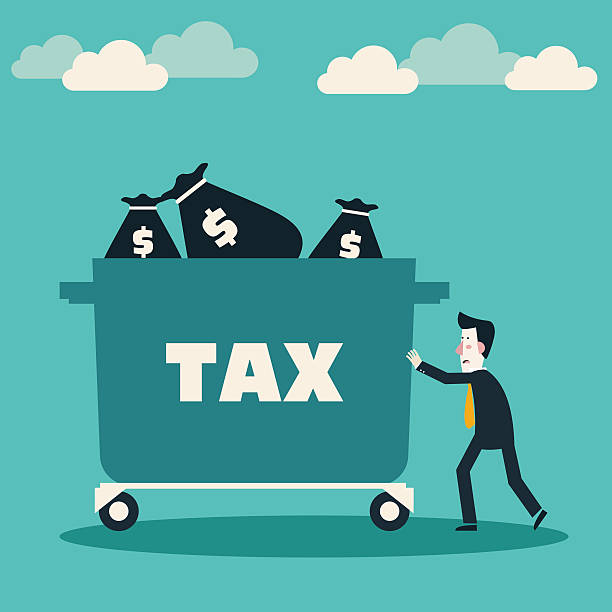 3
DEPARTMENT OF LABOR’S 2024 FINAL RULE
Independent Contractor v. Employee
FAQs:
https://www.dol.gov/agencies/whd/flsa/misclassification/rulemaking/faqs
4
Independent Contractor Or Employee?
Final Rule’s Six Factor Test:
Degree of control
Opportunity for profit
Investment in business
Degree of skill
Permanence of the working relationship
Investment in equipment for task

DOL considers pretty much everyone to be employees
5
Remember IRS and NLRB have different definitions of “employees” than FLSA.
Texas PayDay Act, Chapter 61, Texas Labor Code definitions
The DOL itself has stated that this rule is designed to provide more protection to workers. Industries such as construction, trucking, and health care have been specifically identified as those that may be significantly impacted by the new rule.
Misclassification
Issues Relating to Misclassification
Unpaid wages and overtime and corresponding taxes not withheld or paid, and related penalties
Unpaid unemployment insurance and workers’ compensation premiums
Unfunded benefits, including retirement plans, stock options, etc.
Creates costly risks of litigation and liability
Criminal prosecutions, civil penalties, attorney’s fees
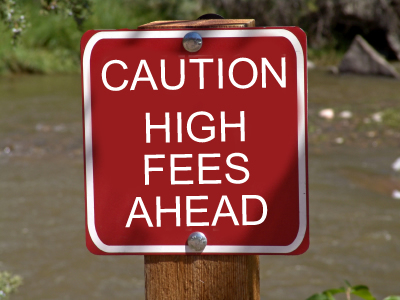 7
Many companies seek flexibility, to avoid hiring “permanent” employees
Retain independent contractors or use staffing companies to avoid administrative costs, such as:
Unemployment insurance
Workers compensation
Affordable Care Act

But - can you really contract employer obligations away? When people are working in your premises, working to produce your product/provide that service
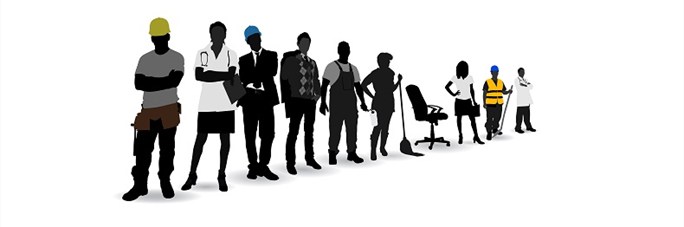 8
Characteristics of Independent Contractors
Self-employed in independently established trade, occupation, profession or business
Free from employers’ control
Can be paid more than employees
Can take increased business deductions
Not protected by employment, labor, or tax withholding laws
No employer-provided benefits
Must pay self-employment taxes
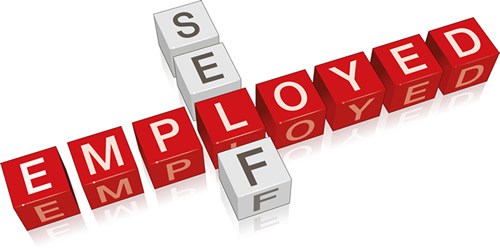 9
Independent Contractor v. Employee – Priority for IRS & DOL
DOL has an ongoing Misclassification Initiative
IRS and DOL both focusing on misclassification (but use different criteria)
DOL is aggressively working with IRS and state agencies to share resources and information.
DOL has MOU’s with 25+ states, including Texas, to share information and resources
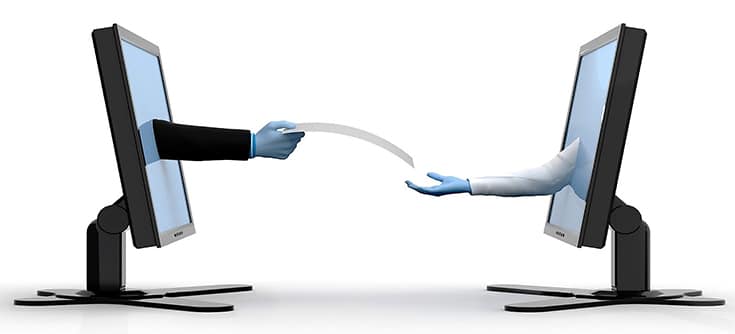 DOL
IRS
10
Independent Contractor v. Employee – TWC Independent Contractor Test
Instructions
Training
Integration
Services Rendered Personally
Hiring, Supervising & Paying Helpers
Continuing Relationship
Set Hours of Work
Full Time Required
Location Where Services Performed
Order or Sequence Set
Oral or Written Reports
Payment by The Hour, Week, or Month
Payment of Business & Travel Expense
Furnishing Tools & Equipment
Significant Investment
Realize Profit or Loss
Working for More Than One Firm at a Time
Making Service Available to the Public
Right to Discharge Without Liability
Right to Quit Without Liability
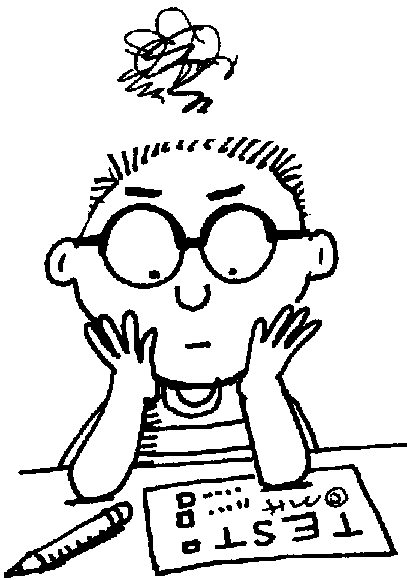 11
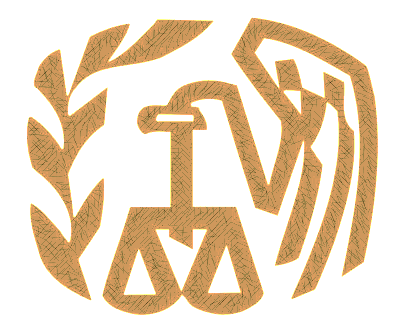 IRS
“Right to Control”
Behavioral Control
How the contractor performs the work, whether the employer provides instructions or training
Financial Control
Facts that show who directs or controls the financial aspects of the worker’s activities, such as whether the worker must make significant investments to perform the work (e.g., buy equipment) whether the expenses are reimbursed, how the worker is paid, and whether the worker has opportunity for profit or loss
Type of Relationship
Facts that show how parties view the relationship, e.g., written contract, whether employee benefits are available to the worker, limits on the ability to terminate the relationship, and whether the duties/activities that the worker is engaging in is part of the employer’s regular business
IRS Forms
Form SS-8 (determination of worker status)
Form 8919 (Social Security and Medicare tax form for misclassified workers)
12
Regardless of Test Used, DOL, IRS, TWC, & Most Courts Lean Toward Classifying Workers as Employees
Does “employer” pay its regular employees to perform essentially same duties as contractor?
Did worker previously perform same tasks as employee?
Is it “production” work?
Are there restrictions on worker’s ability to work for other companies?
When in doubt, safest choice is to treat worker as employee
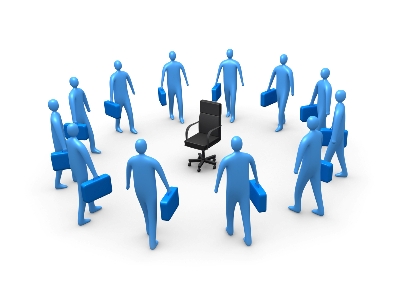 13
IRS Audits - Beware!!
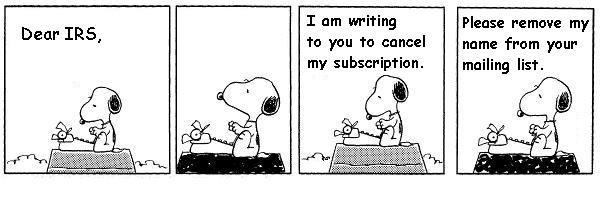 14
Misclassification of Interns
January 2018 – DOL issued Fact Sheet #71, setting forth new guidelines for classifying interns at for-profit companies.
Primary beneficiary test: which party is the “primary beneficiary” of the relationship?
Under old six-factor test, intern was employee unless all six factors were met. New test is more flexible.
DOL’s New Test: Primary Beneficiary
Clear understanding no expectation of compensation
Similarity to educational environment (clinical/hands-on training provided by educational institutions)
Tied to intern’s formal education by integrated coursework/academic credit
Accommodates/tied to academic calendar
Limited in duration to provision of beneficial learning
Complements/does not displace paid employee’s work
Understanding of no entitlement to job following completion of internship
16
Independent Contractor v. Employee – Steps To Avoid Misclassification of Workers as Independent Contractors under FLSA
Look at all individuals currently classified as independent contractors
Evaluate based on DOL’s Final Rule 
Ensure contractor’s functions are not integral to core business function & not performing job similar to regular employees
Create checklist and require “high level” review and approval of independent contractor/vendor arrangements
Require independent contractor to sign written agreement
Don’t conduct performance evaluations, provide training, require to work specific hours, or attend employee meetings
Maintain separate files and ensure accounting records reflect contractor status – 1099 forms
Do not give contractors employee handbooks
17
Independent Contractor v. Employee – Steps To Avoid Misclassification of Workers as Independent Contractors under FLSA (Cont’d)
Consider having workers complete “independent contractor” questionnaire and provide supporting documentation to establish independent contractor status 
Select contractors with specialized skill set to perform tasks-for a fixed term—specialized services distinct from employees’ tasks
Retain/engage independent contractors who are incorporated or otherwise have an established trade or business
Ensure mutual understanding of independent contractor’s status, including assumption of insurance/licensing
Do not train or provide benefits, tools, work space or reimbursement to contractor
Do not restrict ability of contractor to work for others
Avoid using terminology reflecting wages/employment
Do not issue business cards, identification, voicemail boxes or email addresses to 
contractors
©Lynn, Ross & Gannaway, LLP 2018
18
Salaried EmployeeExempt Employee
19
Salary Basis Test
Predetermined and fixed salary not subject to reduction because of variations in quality or quantity of work performed

Partial-day or partial week deductions from an employee’s pay generally do not satisfy salary basis test and will render employee non-exempt
20
Deductions from Pay/Leave Bank
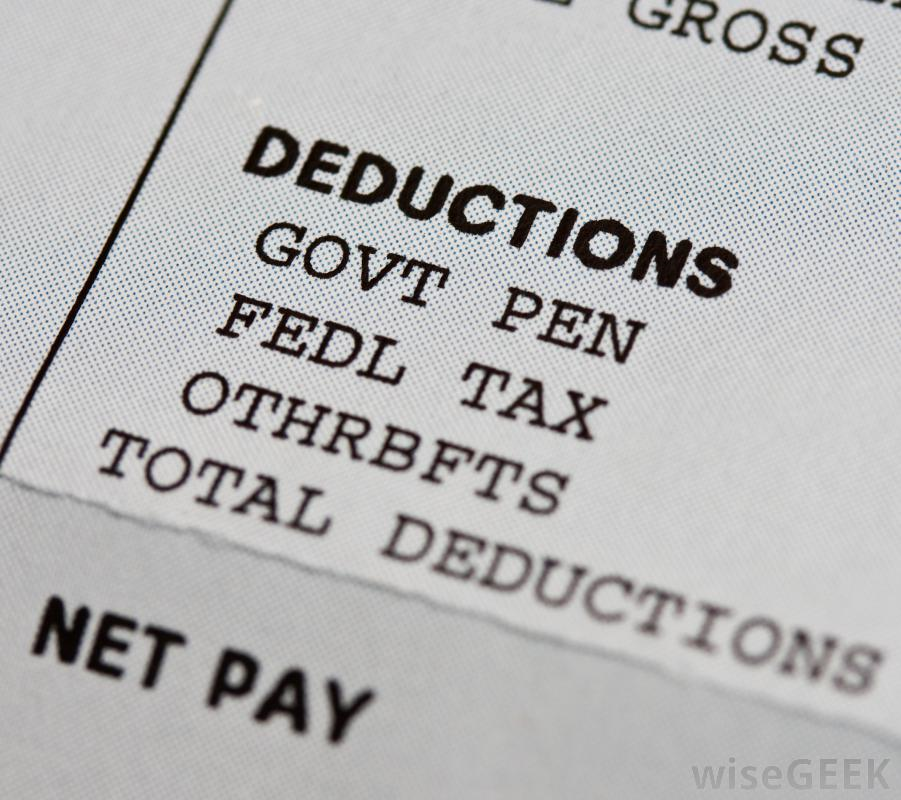 Employer may dock employee’s leave bank
Leave bank docking does not constitute pay docking
21
Improper Deductions May Destroy FLSA Exemption
FLSA exemption is lost where an employer makes improper deductions from salary
Regulations preserve “window of correction”
Isolated or inadvertent deductions will not defeat exemption, if employee is reimbursed
22
Six Exceptions To “No Deduction” Rule
For absences from work for full day or more for personal reasons, other than sickness or disability
For absences from work for full day or more occasioned by sickness or disability 
To offset jury or witness fees or military pay
For penalties imposed in good faith for infractions of “safety rules of major significance”
Hours not worked in first or last weeks of employment
Hours taken as unpaid leave under Family and Medical Leave Act (“FMLA”)
23
Workplace Conduct
Must be a policy
Must be in a writing and puts employees on notice
Need not exhaustively list specific violations that could result in suspension
“One or more full days”
Deductions of partial-day increments permissible if:
Infractions of safety rules of major significance
Leave under the FMLA
First and last weeks of work
24
PUBLIC EMPLOYER:SPECIAL RULE FOR “DOCKING” EXEMPT EMPLOYEES’ PAY
PUBLIC ACCOUNTABILITY

Pay system established by statute, ordinance, regulation or policy/practice established per principles of public accountability

29 C.F.R. §541.701
25
Weekly Timesheets
Policy requiring all employees (exempt and non-exempt) to keep weekly timesheets
For exempt, timesheets not kept for purposes of determining employee’s wages, but for determining how much leave employee has taken
Practice is permissible
26
Recoveries under FederalCauses of Action
Statute of limitations
2 years
3 years if willful violation
Private cause of action exists
DOL can also bring suit for:
Back pay
Liquidated damages
Injunction against employer
27
“Good Faith” Defense
If a court finds an employer did not pay minimum wage or overtime, it can assess “an additional amount as liquidated damages.”
Liquidated damages = double damages
Some courts conclude that liquidated damages are mandatory if a violation is found . . . Except . . .
Absolute Good Faith Defense and the Good Faith Defense as set out in Section 10 of the Portal to Portal Act
28
“Good Faith” Defense (cont.)
If an employer can show to the court that its actions were in good faith and that it had reasonable grounds for believing that the actions were not in violation of the FLSA, the court may, “in its sound discretion,” award no liquidated damages
Has been found where employer relied on advice from a trade association’s attorney
It’s not sufficient to consult an attorney---must actually follow the advice!
29
Misclassification – Exempt v. Non-Exempt
Encino Motorcars, LLC, v. Navarro, 
Decided April 2, 2018; 5-4 decision,
Service advisors found to be exempt “salesmen of servicing”
Historically, courts have interpreted exemptions from overtime “narrowly” in favor of a right to overtime, but the DOL/courts found service advisors exempt – until DOL rule in 2011
In vacating the 9th Circuit’s decision, Justice Thomas, writing for the majority, observed that “the FLSA gives no ‘textual indication’ that its exemptions should be construed narrowly, ‘there is no reason to give [them] anything other than a fair (rather than ‘narrow’) interpretation.”
30
Outlays for Misclassifying Employees
Employer typically does not maintain records or limit allowable work hours of independent contractors and exempts whereas, non-exempts must record all hours worked and overtime is prohibited without supervisor’s approval.
In misclassification cases employer is liable for all time worked, which may include:
Travel time
Commuting time
Training time
On-call time
“After-hours” or “off-day” time spent on smart phone, laptop, checking emails and voice mails, texting, etc.
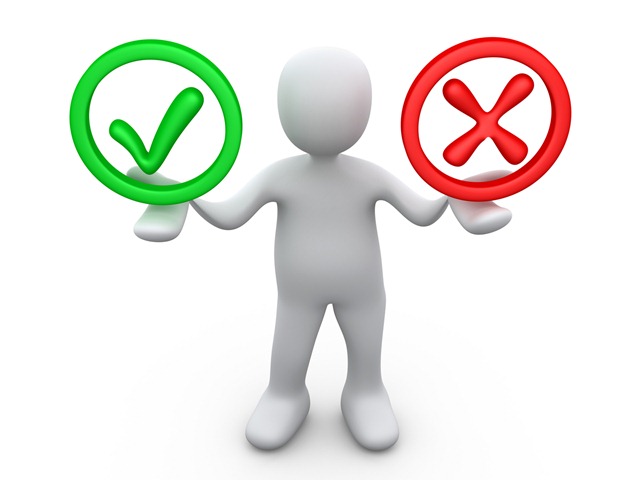 31
DEPARTMENT OF LABOR’S 2024 FINAL RULE
Exemptions and Compensation Updates for EAP and HCE Workers
32
DOL’s Final Overtime Rule - Effective July 1, 2024, increase on January 1, 2025
Final Rule finalized on April 23, 2024
DOL received 33,000+ comments on proposed rule
DOL says “will automatically extend overtime pay protections to over 4 million workers”
Legal challenges to the Biden white-collar rule are anticipated, as seen with rules issued under the Obama and Trump administrations.
Mayfield v. U.S. Department of Labor, No. 23-50724.
33
FLSA’s “White Collar” Exemptions - Applies to Executive, Administrative, & Professional (EAP) Employees
To qualify for exemption, employee must satisfy three part test:
Salary-basis test – Must be paid salary free and clear, i.e., not subject to deductions for variations in quality or quantity of work 
NEW Salary-level test - Minimum of $844/week ($43,888/annually).  Employees who make less are non-exempt even if paid on a salary basis & meet duties test (and then January 2025!)
Duties Test –  Primary duty must be performance of exempt tasks as set out in DOL regulations (29 C.F.R. part 541)
34
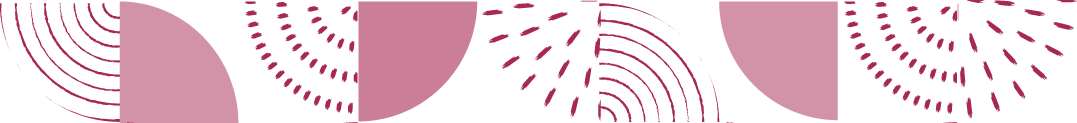 As of July 1, 2024Employees who make less than $844 a week ($43,888/yr) cannot be exempt!
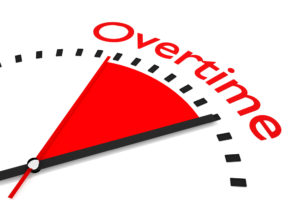 This is true regardless of how they are paid or what their job duties are!
35
Final Rule:  No Changes to Tests for Computer Employees or Outside Sales Exemptions
Certain computer professionals & outside sales employees are also included in FLSA’s white collar exemptions, so excluded from minimum wage & overtime requirements
DOL did not change outside sales exemption
DOL did not change computer employee exemption
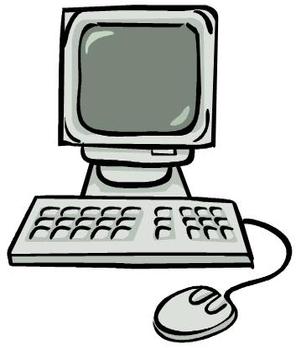 36
EARNINGS THRESHOLDS SCHEDULE:
37
For each employee who is affected, an employer may respond by:
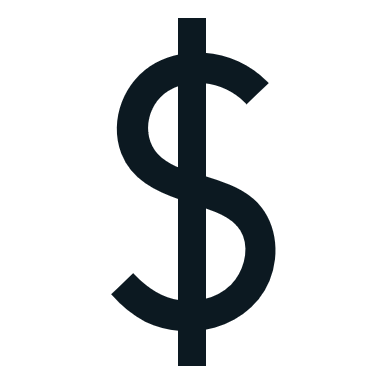 Increase the salary of the employee to at least the new salary level to retain their exempt status;
Pay an overtime premium of one and a half times the employee’s regular rate of pay for any overtime hours worked;
Reduce or eliminate overtime hours;
Reduce the amount of pay allocated to the employee’s base salary (provided that the employee still earns at least the applicable hourly minimum wage) to offset new overtime pay; or
Use some combination of these responses.
38
Overtime Changes – What to do now?
Be ready to transition and implement necessary changes by July 1, 2024 and January 1, 2025 – and then every 3 years as minimum salary level is adjusted
Adjust payroll and recordkeeping requirements for new non-exempts, including requiring them to punch time clock at beginning and ending of work day, and for lunch breaks.
Train, Train & Train – provide education/training to managers & supervisors & formerly exempt employees
Training topics – new rules, impact on formerly exempt employees, wage & hour polices & practices (e.g., timekeeping & recordkeeping, meal periods, preapproval for working overtime, schedules, business hours & hours of work, what is work time, travel, overtime policies including advance authorization & recording)
Communicate changes (e.g., classification, compensation, schedules, hours of work, overtime policies, requesting time off, etc.)
39
Overtime Changes – What to do now?
Update job descriptions
Perform job analysis and classification audit to determine if exempts actually meet FLSA’s duties test – consider having attorney conduct in order to protect work product/advice
Use new rules as impetus to make changes to non-exempts currently misclassified as exempt
For exempt employees, review salary level (including HCE’s)
For exempts below new threshold, decide whether to reclassify, increase compensation, and/or restructure jobs to comply with new rules
40
Overtime Changes – Reclassify, increase compensation, and/or restructure jobs to comply with new rules
Consider impact on operations, staffing, and budgets
Identify “exempt” jobs with salary at or below $43,888 and as of Jan 1: $58,656
Figure out how many hours these employees work – carefully consider what is “work time”
Run numbers to determine economic impact of paying overtime v. raising salary to continue exempt status
Consider travel time, telecommuting, “off the clock” work such as checking emails & responding to texts, “regular rate” for purposes of calculating overtime, etc.
41
Overtime Changes – Reclassify, increase compensation, and/or restructure jobs to comply with new rules
Can you reduce or eliminate overtime hours?
Is it better to reclassify these workers as non-exempt (meaning you will need to track their time & pay overtime), or increase their salary to new minimum ($43,888) to keep exemption?
If salaried exempt employees are reclassified as non-exempt, determine appropriate hourly rate
Dividing current salary by 40 hours to come up with hourly rate will likely result in huge increase in labor costs since overtime must then be added to come up with total compensation
More economical approach - estimate anticipated overtime & calculate hourly rate so that regular hourly rate plus anticipated overtime equals current salary
42
Overtime Changes – Other Considerations
Impact on employee morale – employees often feel “exempt status” is more prestigious/desirable than non-exempt; employees may react badly if expect pay bump but find “hourly” rate actually decreased & overall compensation lower if anticipated overtime not considered.  Other exempts not happy if their workload increases
Impact on employee flexibility – exempts typically have more flexibility to “flex” schedule for doctor’s appointments, school meetings, personal business; this flexibility not as available to employees who punch time clock
Impact on employer flexibility – exempt employees normally expected to put in time necessary to get job done; non-exempts typically work a schedule, which may not allow for overtime except in extreme situations
Communication strategy – to upper, middle, & lower level management, & to employees impacted directly by change in their status.  Emphasize that change in payroll status, whether salaried or hourly, does not impact importance of their work or value to employer
43
WHITE COLLAREXEMPTIONS
Duties Test
44
Key Terms Used In The Regulations
Primary Duty
Examine “primary duty:”
Principal
Main
Major or most important
Character of the employee’s job as a whole
“What does your daddy do?”
45
“Primary Duty” is Key
Replaces Percentage Limit on performance of exempt duties
Employees who spend less than 50% of their time performing exempt work can still be considered as having a primary duty that satisfies the standard duties test for exemption.
It is employer’s obligation to determine and communicate employee’s primary job duty
	Martin v. Indiana Mich. Power Co.
46
[Speaker Notes: 29 CFR 541.700]
EXECUTIVEEXEMPTION
47
Executive Exemption
Compensated or salary basis; 7/1/24: $844/week; 1/1/25: $1,128/week
Primary duty is management of test enterprise or a customarily recognized department or subdivision.
Authority to hire or fire other employees; or recommendations as to hiring, firing promotion or any other change of status are given particular weight.
Customarily and regularly directs work of two or more other employees.
48
[Speaker Notes: “Customarily and regularly”  means a frequency that must be greater than occasional but which, of course, may be less than constant; normally and recurrently performed every workweek 29 CFR 541.701]
Elements Of Management of the Enterprise
Interviewing, selecting and training
Setting and adjusting employee pay and hours
Directing employees’ work
Maintaining production records for use in supervision or control
Appraising employees’ productivity and efficiency
Handling employee complaints and grievances
Disciplining employees
49
[Speaker Notes: 29 CFR 541.102]
Elements of Management of theEnterprise (Cont.)
Planning work and determining techniques to be used
Apportioning work among employees
Determining type of materials, supplies, machinery, equipment or tools
Providing for safety and security of employees or property
Controlling flow and distribution of materials
Monitoring or implementing legal compliance measures
50
Customarily Recognized Department or Subdivision
Shifts can constitute a department or subdivision
Teams or groups may constitute a department or subdivision
Must have a permanent status and a continuing function
51
Directs Two or More Other Employees
Means two full-time employees or their equivalent
One full-time and two half-time employees, or four half-time employees, are equivalent
Employees who assist manager of department and fill in as a supervisor only in manager’s absence do not qualify for exemption
Shared responsibility for same two employees: no exemption
52
Authority to Hire or Fire Other Employees
Suggestions Given Particular Weight Factors:
Making such suggestions and recommendations are part of employee’s duties
Frequency with which employee’s makes suggestions or recommendations
Frequency with which suggestions are relied on
Executive must regularly supervise employees he/she makes recommendation about
Manager does not have to make ultimate decision
53
Concurrent Duties
Concurrent performance of exempt and non-exempt work will not disqualify an employee from executive exemption if employee otherwise meets salary and duty requirements
54
ADMINISTRATIVEEXEMPTION
55
Administrative Exemption
Compensated on salary basis; 7/1/24: $844/week; 1/1/25: $1,128/week
Primary duty involves performance of office or non-manual work directly related to the management or general business operations of employer or of employer’s customers and also includes exercise of discretion and independent judgment with respect to matters of significance
56
Directly Related To Management or General Business Operations
Directly related to running or servicing of business opposed to working on manufacturing production line or selling product.
57
Functional Areas:
Tax			
Finance
Accounting
Budgeting
Auditing
Insurance
Purchasing
Procurement
Marketing
Research
Personnel Management
Employee benefits
Human Resources
Labor relations
Public relations
Government relations
Internet and database administration
Legal and regulatory compliance
Similar activities
58
Discretion and Judgment Factors
Matter of Significance
Level of impact; or
Consequences of work performed
Employee has authority to make an independent choice without immediate direction or supervision
Employee can still exercise discretion and independent judgment even if supervisor reviews decisions or recommendations
59
Factors--Administrative Exemption
Even if many employees perform same or similar work, does not mean that their work does not involve exercise of discretion and independent judgment with respect to matters of significance
Factors to evaluate exercise of “discretion and independent judgment:
Authority to formulate, affect, interpret, or implement management policies or operating practices
Carries out major assignments
Performs work that affects business operations to substantial degree, even if employee’s assignments are related to operation of particular segment of business
Authority to commit employer in matters that have significant financial impact
60
Factors-Administrative Exemption(Cont.)
Authority to waive or deviate from established policies and procedures without prior approval
Authority to negotiate and bind city on significant matter
Provides consultation or expert advice to management
Involved in planning long or short-term business objectives
Investigates and resolves matters of significance on behalf of management
Represents the city in handling complaints, arbitrating disputes, or resolving grievances
61
Using Manuals Does Not Negate Exemption
Use of manuals, guidelines or other established procedures containing or relating to highly technical, scientific, legal, financial or other similarly complex matters that can be understood or interpreted only by employees with advanced or specialized knowledge or skill does not preclude exemption
Manuals can provide guidance in addressing difficult or novel circumstances
Employees who apply well-established techniques or procedures described in manuals within closely prescribed limits to determine correct response to an inquiry or set of circumstances are likely not exempt.
62
How Many Factors?
Employees who meet at least two or three of these factors are generally exercising discretion and independent judgment, although case-by-case analysis is required
63
Other Factors Found Relevant
Freedom from direct supervision
Personnel responsibilities
Troubleshooting or problem-solving activities on behalf of management
Use of personalized communication techniques
Authority to handle atypical or unusual situations
Authority to set budgets responsibility for assessing customer needs
Primary contact to public or customers on behalf of the employer
Advertising or promotion work
Coordination of departments
Requirements or other activities for or on behalf of employer or employer’s clients or customers
64
Examples of Generally Exempt Positions
Insurance claims adjusters
Risk managers
Marketing representatives
Team Leaders
Team of other employees assigned to complete major projects
65
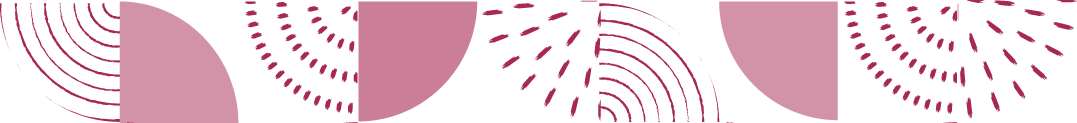 Administrative ExemptionPurchasing Agent-FLSA2008-1
Main job duties include: ensuring that materials, equipment, and supplies are timely ordered and delivered so the manufacturing process functions smoothly; negotiating prices with vendors; placing orders, maintaining records and handling returned goods; and setting delivery times to maintain appropriate inventory level. Additionally, PAs play a primary role in vendor selection, researching vendors, requesting quotes, negotiating with potential vendors, and making a recommendation for vendor selection to the manager. PAs are authorized to make purchases up to $25,000 without managerial review or authorization. 99% of purchasing orders are below $25,000.
66
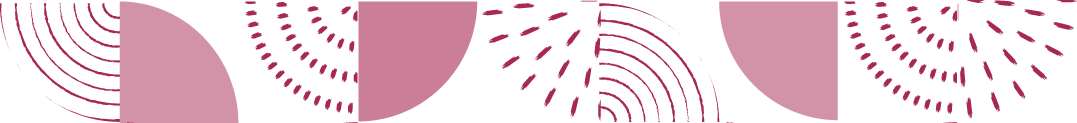 Administrative ExemptionPurchasing Agent-FLSA2008-1
The DOL found that the PAs perform office/non-manual work and that their duties, ensuring that materials, equipment, and supplies are ordered and delivered and participating in the vendor selection process –directly relate to the functional areas of purchasing and procurement. Therefore the “primary duty” involves the “performance of office or non-manual work directly related to the management or general business operations of the employer.”  29 CFR §541.200(a)(2).
67
68
Examples Of Generally Non-Exempt Positions
Inspectors who rely on standard techniques and procedures, either catalogued in manuals or acquired by special training or experience, who have little discretion
Public sector inspectors or investigators who apply prescribed procedures and whose work does not directly relate to management or general business operations
Personnel clerks who screen applicants for minimum qualifications, but do not set minimum standards or interview
69
PROFESSIONALEXEMPTION
70
Professional Employees
Compensated on a salary basis: 7/1/24: $844/week; 1/1/25: $1,128/week
Primary duty is performance of work
Requiring advanced knowledge in field of science or learning customarily acquired by prolonged course of specialized intellectual instruction
Requiring invention, imagination, originality or talent in “recognized field of artistic or creative endeavor”
71
Learned Professional
Primary Duty – work involving:
Knowledge of advanced type in field of science or learning customarily acquired by prolonged course of specialized study
72
Advanced Knowledge
“Work requiring advanced knowledge” is work which is predominantly intellectual and which requires regular exercise of discretion and judgment, as distinguished from routine mental, manual, mechanical or physical work
“Advanced knowledge” cannot be attained at high school level
73
Field Of Science or Learning
Includes but not limited to:
Law
Medicine
Theology
Accounting/actuarial computation
Engineering and Architecture
Teaching 
Pharmacists
“Other similar occupations,” as distinguished from “Mechanical arts” or “skilled trades” where knowledge may be advanced, but is not field of science or learning.
74
Examples of “Learned Professionals”
Registered nurses
Certified public accountants
Dental hygienists
Physician assistants
Athletic trainers
Areas in which professional exemption applies are expanding: “As knowledge is developed, academic training is broadened and specialized degrees are offered in new and diverse fields”
Create new specialists in particular fields of science or learning when advanced specialized degree has become standard requirement for any particular occupation.
75
Computer Employees
Section 13(a)(1) computer systems analysts, computer programmers, software engineers or other similarly skilled workers in computers filed are eligible for professional exemption
Section 13(a)(1) exemption applies to any computer employee paid appropriate salary amount
Section 13(a)(17) exemption applies to any computer employee paid $27.63 per hour
Exemptions apply only to computer employees whose primary duty consist of:
Application of systems analysis techniques and procedures
Design, development, documentation, analysis, creation, testing, modification of computer systems or programs based on and related to user or system design specification
Design, documentation, testing, creation or modification of computer programs related to machine operating systems, or
Combination of above duties
76
Computer Exemption
Exemption does not include those engaged in manufacture or repair of computer hardware and related equipment
Exemption does not apply to employees whose work is highly dependent upon, or facilitated by, use of computers or software, but who are not primarily engaged in computer systems analysis and programming or other similar occupations
77
Executive and Administrative Computer Employees
Computer employees may also have executive and administrative duties that qualify them for exemption

Employees who work in many functional areas are exempt so long as their primary duty includes exercise of discretion and independent judgment with respect to matters of significance
78
No Exemption For Public Safety Employees
“White Collar” exemptions may not apply to:
Police officers
Detectives
Investigators
Inspectors
Firefighters
Paramedics
Emergency medical technicians
Ambulance personnel
Rescue workers
Hazardous materials workers
79
So long as they perform work such as:
Preventing or controlling or extinguishing fires of any type
Rescuing fire, crime or accident victims
Preventing or detecting crimes
Conducting investigations
Inspections for violations of law
Performing surveillance
Pursuing, restraining and apprehending suspects
Detaining or supervising suspected and convicted criminals
Interviewing witnesses
Interrogating and fingerprinting suspects
Preparing investigative reports
Or other similar work
80
Does not mean that all police officers or firefighters are overtime eligible
Some high-level police and fire officials may be exempt executives or administrative employees, in limited situations
Must satisfy pertinent requirements of applicable exemption; and
Have as their primary duty performance of managerial tasks more in line with administering affairs of department or general business operations, as opposed to investigation

But see: §142.0015 TLGC
81
Highly Compensated Employees
7/1/24: Total compensation of $132,964 or more (1/1/25: $151,164)  and employee customarily and regularly performs any one or more of the exempt duties of an executive, administrative or professional
High level of compensation is a “strong indicator” of exempt status
82
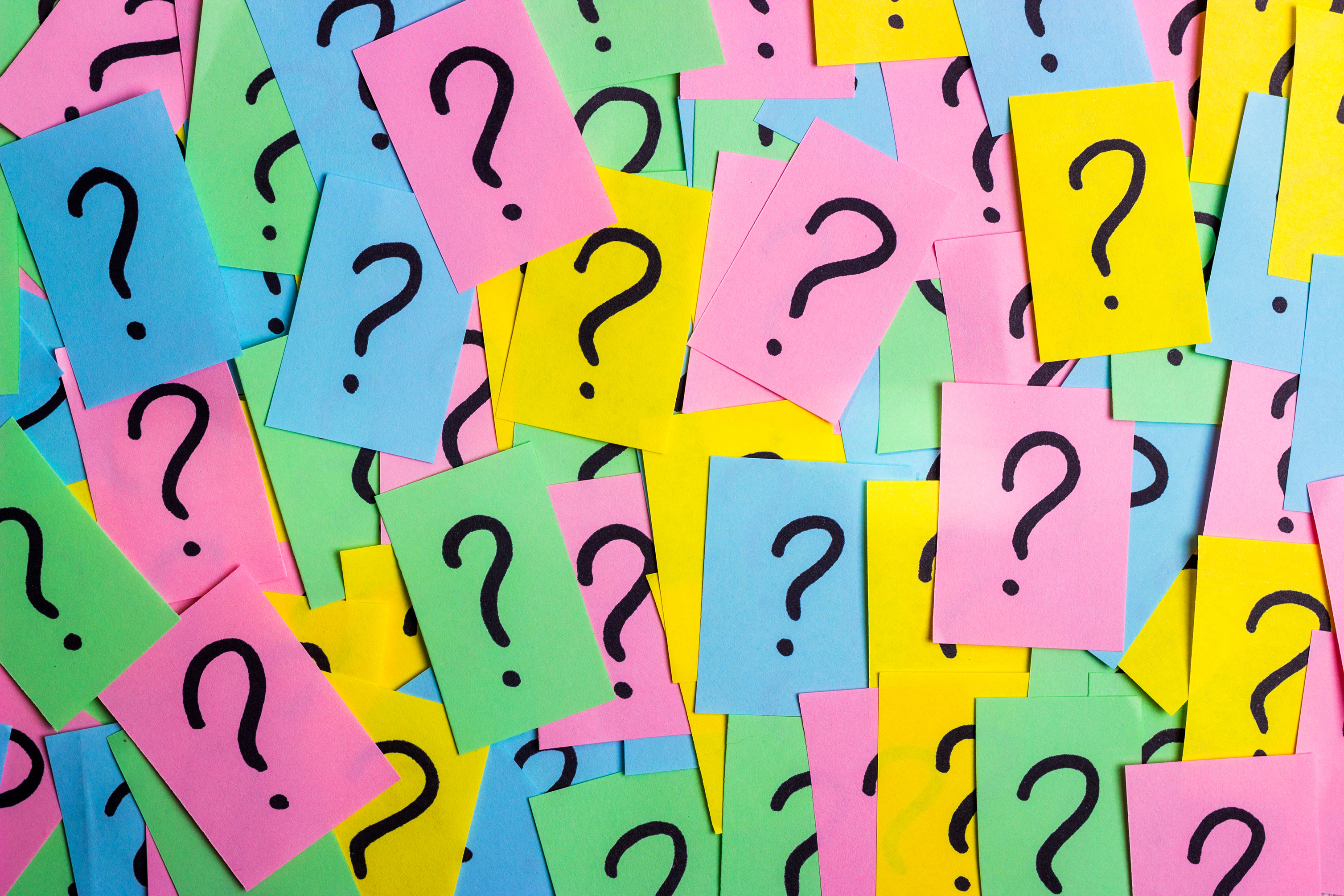 Questions?
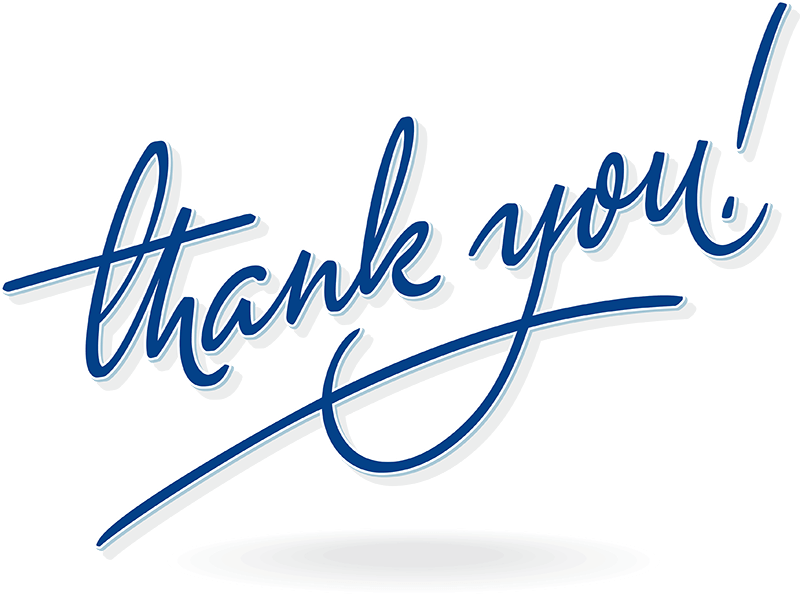 Julia Gannaway, JD




JG@RossGannaway.Law
817.332.8512
RossGannaway.Law
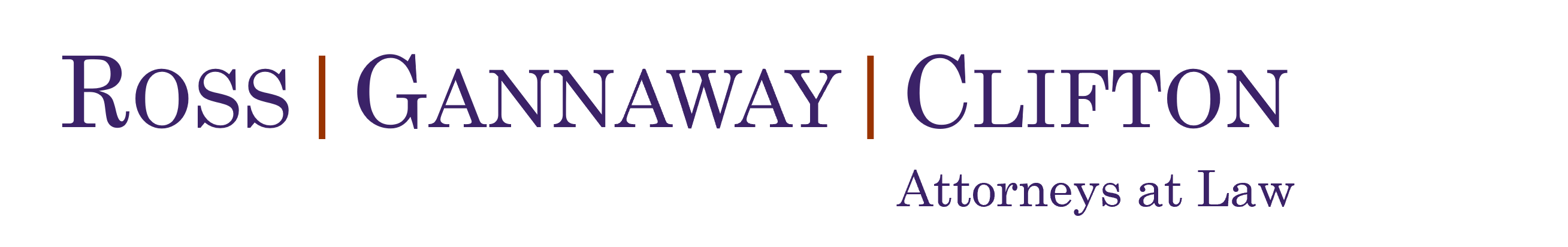